Vítejte v Zeleném týdnu 2021!
Leadershp pro klima 

Zelený týden vytváří příležitosti k šíření dobrých příkladů, inspiraci a zvyšování kompetencí v oblasti udržitelnosti.
1
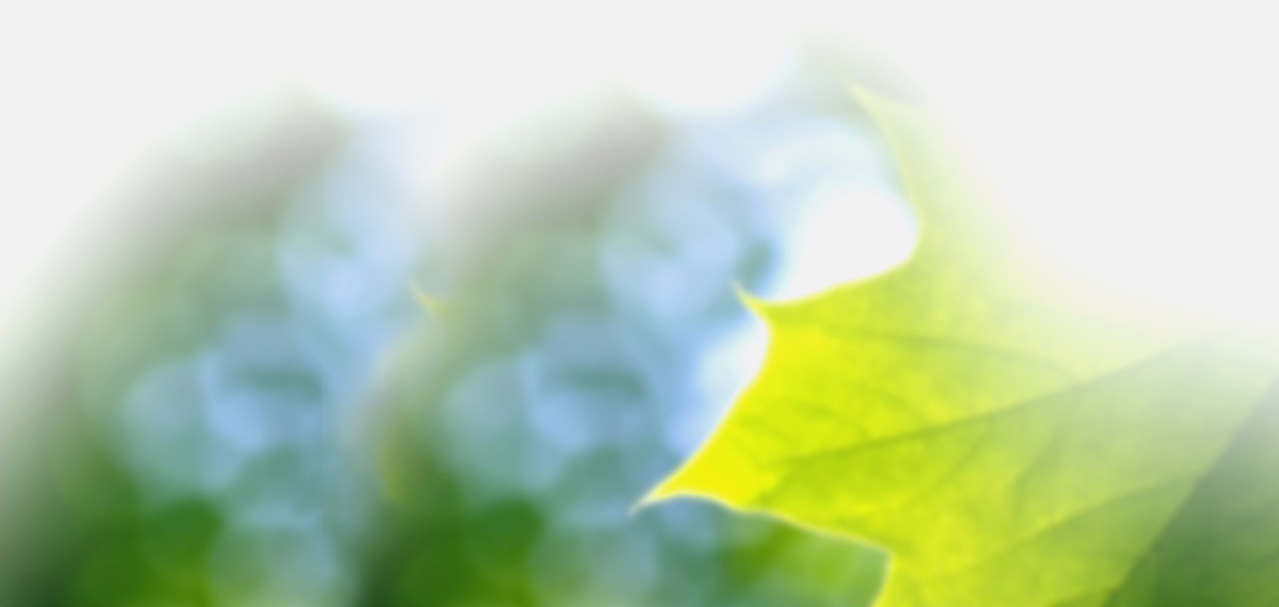 Zelený týden je naší každoroční iniciativou, která má inspirovat a zvyšovat znalosti v oblasti udržitelnosti. Letošním tématem Zeleného týdne je Vedení pro klima. Musíme převzít vedení v otázce klimatu na všech úrovních, jako manažeři a zaměstnanci a také jako společnosti, společně s našimi zákazníky a společně v tomto odvětví. Nechť je týden začátkem ještě jasnější práce na otázce klimatu, poslouchejte navzájem své nápady, testujte další řešení a materiály.
2
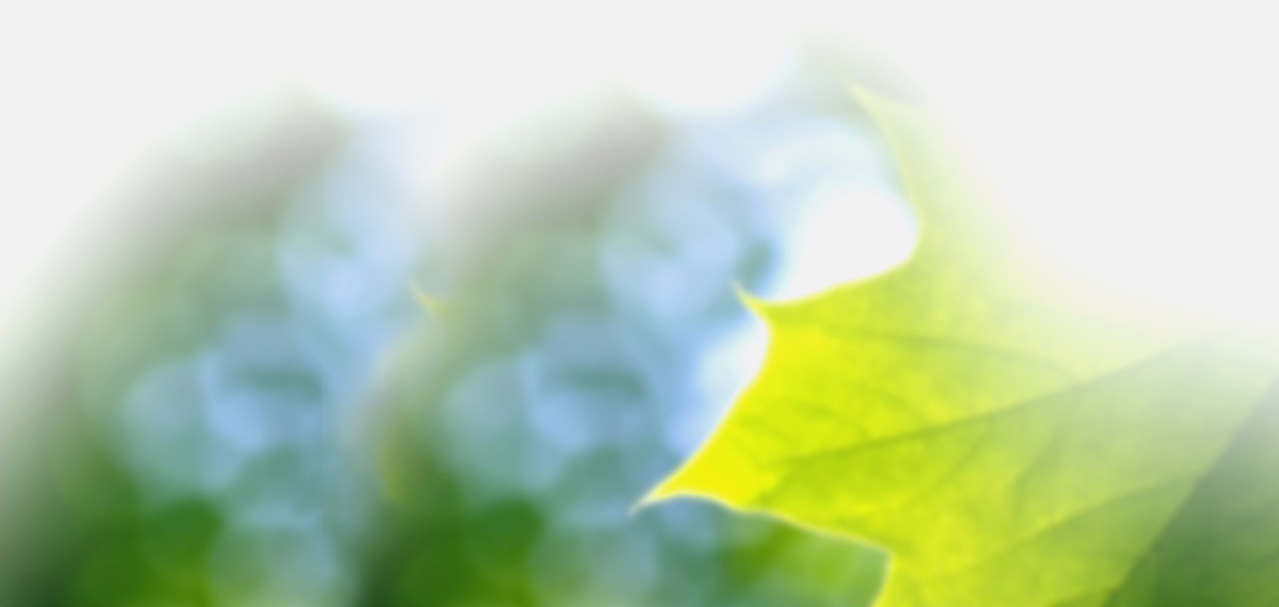 "Ve společnosti a ve stavebnictví je nutná rychlá změna.

Skanska je společnost, která může něco změnit, a Zelený týden je toho důležitou součástí. Doufám, že máte krásný a obohacující týden. ”
Gunnar Hagman, CEO Skanska Sverige
3